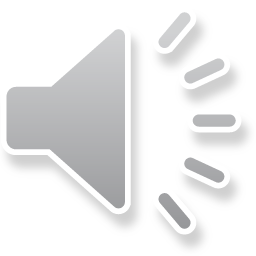 开学啦!
卡通教育多媒体公开课PPT
Lorem ipsum dolor sit amet, consectetuer adipiscing elit.Aenean commodo ligula eget dolor. Aenean massa. Cum sociis natoque penatibus et magnis dis parturient montes,nascetur ridiculus mus. Donec quam felis, ultricies nec.
—讲师：PPT汇
[Speaker Notes: 本PPT模板部分元素使用了幻灯片母版制作。如果需要修改，点击-视图-幻灯片母版-修改 完成后关闭编辑母版即可。]
1
点击加入你的标题
目 录
2
点击加入你的标题
3
点击加入你的标题
4
点击加入你的标题
01
加入你的标题描述
THE Scenery DESIGN
请输入您的标题
CLICK TO ADD CAPTION TEXT
单击添加标题
在此处添加详细描述文本，尽量与标题文本
语言风格相符合，语言描述尽
量简洁生动，尽可能概括出段落内容
单击添加标题
在此处添加详细描述文本，尽量与标题文本
语言风格相符合，语言描述尽
量简洁生动，尽可能概括出段落内容。
单击添加标题
在此处添加详细描述文本，尽量与标题文本
语言风格相符合，语言描述尽
量简洁生动，尽可能概括出段落内容
单击添加标题
在此处添加详细描述文本，尽量与标题文本
语言风格相符合，语言描述尽
量简洁生动，尽可能概括出段落内容。
请输入您的标题
CLICK TO ADD CAPTION TEXT
在此处添加详细描述文本，尽量与标题文本语言风格相符合，语言描述尽量简洁生动，尽可能概括出段落内容
在此处添加详细描述文本，尽量与标题文本语言风格相符合，语言描述尽量简洁生动，尽可能概括出段落内容
单击此处添加标题
单击此处添加标题
单击此处添加标题
在此处添加详细描述文本，尽量与标题文本语言风格相符合，语言描述尽量简洁生动，尽可能概括出段落内容。
单击此处添加标题
单击此处添加标题
单击此处添加标题
单击此处添加标题
在此处添加详细描述文本，尽量与标题文本语言风格相符合，语言描述尽量简洁生动，尽可能概括出段落内容
在此处添加详细描述文本，尽量与标题文本语言风格相符合，语言描述尽量简洁生动，尽可能概括出段落内容
单击此处添加标题
请输入您的标题
CLICK TO ADD CAPTION TEXT
10
单击此处添加标题
在此处添加详细描述文本，尽量与标题文本语言风格相符合，语言描述尽量简洁生动，尽可能概括出段落内容。
12
单击此处添加标题
在此处添加详细描述文本，尽量与标题文本语言风格相符合，语言描述尽量简洁生动，尽可能概括出段落内容。
11
单击此处添加标题
在此处添加详细描述文本，尽量与标题文本语言风格相符合，语言描述尽量简洁生动，尽可能概括出段落内容。
请输入您的标题
CLICK TO ADD CAPTION TEXT
单击添加标题
在此处添加详细描述文本，尽量与标题文本
语言风格相符合，语言描述尽
量简洁生动，尽可能概括出段落内容
单击添加标题
在此处添加详细描述文本，尽量与标题文本
语言风格相符合，语言描述尽
量简洁生动，尽可能概括出段落内容。
单击添加标题
在此处添加详细描述文本，尽量与标题文本
语言风格相符合，语言描述尽
量简洁生动，尽可能概括出段落内容
单击添加标题
在此处添加详细描述文本，尽量与标题文本
语言风格相符合，语言描述尽
量简洁生动，尽可能概括出段落内容。
请输入您的标题
CLICK TO ADD CAPTION TEXT
单击此处添加标题
在此处添加详细描述文本，尽量与标题文本语言风格相符合，语言描述尽量简洁生动，尽可能概括出段落内容
03
单击此处添加标题
在此处添加详细描述文本，尽量与标题文本语言风格相符合，语言描述尽量简洁生动，尽可能概括出段落内容
01
单击此处添加标题
在此处添加详细描述文本，尽量与标题文本语言风格相符合，语言描述尽量简洁生动，尽可能概括出段落内容
04
单击此处添加标题
在此处添加详细描述文本，尽量与标题文本语言风格相符合，语言描述尽量简洁生动，尽可能概括出段落内容
02
02
加入你的标题描述
THE Scenery DESIGN
请输入您的标题
CLICK TO ADD CAPTION TEXT
单击添加标题
在此处添加详细描述文本，尽量与标题文本
语言风格相符合，语言描述尽
量简洁生动，尽可能概括出段落内容
单击添加标题
在此处添加详细描述文本，尽量与标题文本
语言风格相符合，语言描述尽
量简洁生动，尽可能概括出段落内容。
单击添加标题
在此处添加详细描述文本，尽量与标题文本
语言风格相符合，语言描述尽
量简洁生动，尽可能概括出段落内容
单击添加标题
在此处添加详细描述文本，尽量与标题文本
语言风格相符合，语言描述尽
量简洁生动，尽可能概括出段落内容。
请输入您的标题
CLICK TO ADD CAPTION TEXT
单击此处添加标题
在此处添加详细描述文本，尽量与标题文本语言风格相符合，语言描述尽量简洁生动，尽可能概括出段落内容
单击此处添加标题
在此处添加详细描述文本，尽量与标题文本语言风格相符合，语言描述尽量简洁生动，尽可能概括出段落内容
+
+
单击此处添加标题
在此处添加详细描述文本，尽量与标题文本语言风格相符合，语言描述尽量简洁生动，尽可能概括出段落内容
单击此处添加标题
在此处添加详细描述文本，尽量与标题文本语言风格相符合，语言描述尽量简洁生动，尽可能概括出段落内容
+
+
单击此处添加标题
在此处添加详细描述文本，尽量与标题文本语言风格相符合，语言描述尽量简洁生动，尽可能概括出段落内容
单击此处添加标题
在此处添加详细描述文本，尽量与标题文本语言风格相符合，语言描述尽量简洁生动，尽可能概括出段落内容
+
+
请输入您的标题
CLICK TO ADD CAPTION TEXT
在此处添加详细描述文本在此处添加详细描述文本，尽量与标题文本语言风格相符合，语言描述尽量简洁生动，尽可能概括出段落内容，尽量将每页幻灯片文字内容控制在200字以内，将每页幻灯片动态演示时间长度尽量控制在5分钟以内
在此处添加详细描述文本在此处添加详细描述文本，尽量与标题文本语言风格相符合，语言描述尽量简洁生动，尽可能概括出段落内容，尽量将每页幻灯片文字内容控制在200字以内，将每页幻灯片动态演示时间长度尽量控制在5分钟以内。
在此处添加详细描述文本在此处添加详细描述文本，尽量与标题文本语言风格相符合，语言描述尽量简洁生动，尽可能概括出段落内容，尽量将每页幻灯片文字内容控制在200字以内，将每页幻灯片动态演示时间长度尽量控制在5分钟以内
在此处添加详细描述文本在此处添加详细描述文本，尽量与标题文本语言风格相符合，语言描述尽量简洁生动，尽可能概括出段落内容，尽量将每页幻灯片文字内容控制在200字以内，将每页幻灯片动态演示时间长度尽量控制在5分钟以内。
请输入您的标题
CLICK TO ADD CAPTION TEXT
单击添加标题
在此处添加详细描述文本，尽量与标题文本
语言风格相符合，语言描述尽
量简洁生动，尽可能概括出段落内容。
单击添加标题
在此处添加详细描述文本，尽量与标题文本
语言风格相符合，语言描述尽
量简洁生动，尽可能概括出段落内容。
2,359
6,589
3,587
单击添加标题
在此处添加详细描述文本，尽量与标题文本
语言风格相符合，语言描述尽
量简洁生动，尽可能概括出段落内容。
03
加入你的标题描述
THE Scenery DESIGN
请输入您的标题
标题
CLICK TO ADD CAPTION TEXT
1.
在此框中选择粘贴，并选择只保留文字。您的内容打在这后，在此框您的内容打在这里，或者通过复制您的文本后，
2.
在此框中选择粘贴，并选择只保留文字。您的内容打在这后，在此框您的内容打在这里，或者通过复制您的文本后，
EXCLUSIVE 

Sed ut perspiciatis unde omnis iste natus error sit voluptatem accusantium doloremque laudantium, totam rem aperiam,.
标题
标题
3.
在此框中选择粘贴，并选择只保留文字。您的内容打在这后，在此框您的内容打在这里，或者通过复制您的文本后，
4.
在此框中选择粘贴，并选择只保留文字。您的内容打在这后，在此框您的内容打在这里，或者通过复制您的文本后，
标题
单击此处添加名称
单击此处添加名称
单击此处添加名称
单击此处添加名称
单击此处添加名称
单击此处添加名称
单击此处添加名称
03
04
01
02
05
06
07
Lorem Ipsum is simply dummy text of the printing.
Lorem Ipsum is simply dummy text of the printing.
Lorem Ipsum is simply dummy text of the printing.
Lorem Ipsum is simply dummy text of the printing.
Lorem Ipsum is simply dummy text of the printing.
Lorem Ipsum is simply dummy text of the printing.
Lorem Ipsum is simply dummy text of the printing.
请输入您的标题
CLICK TO ADD CAPTION TEXT
请输入您的标题
CLICK TO ADD CAPTION TEXT
您的内容打在这里，或者通过复制您的文本后，在此框中选择粘贴。
您的内容打在这里，或者通过复制您的文本后，在此框中选择粘贴。
您的内容打在这里，或者通过复制您的文本后，在此框中选择粘贴。
您的内容打在这里，或者通过复制您的文本后，在此框中选择粘贴。
您的内容打在这里，或者通过复制您的文本后，在此框中选择粘贴。
此处添加名称
此处添加名称
此处添加名称
此处添加名称
此处添加名称
此处添加名称
02
02
02
01
01
01
Lorem Ipsum is simply text of the printing.
Lorem Ipsum is simply text of the printing.
Lorem Ipsum is simply text of the printing.
Lorem Ipsum is simply text of the printing.
Lorem Ipsum is simply text of the printing.
Lorem Ipsum is simply text of the printing.
请输入您的标题
CLICK TO ADD CAPTION TEXT
04
加入你的标题描述
THE Scenery DESIGN
此处添加名称
此处添加名称
此处添加名称
此处添加名称
此处添加名称
Lorem Ipsum is simply dummy text of the printing.
Lorem Ipsum is simply dummy text of the printing.
Lorem Ipsum is simply dummy text of the printing.
Lorem Ipsum is simply dummy text of the printing.
您的内容打在这里，或者通过复制您的文本后，在此框中选择粘贴。
请输入您的标题
CLICK TO ADD CAPTION TEXT
此处添加名称
您的内容打在这里，或者通过复制您的文本后，在此框中选择粘贴。
Lorem ipsum dolor
Lorem ipsum dolor
Lorem ipsum dolor
Lorem ipsum dolor
Lorem ipsum dolor
Lorem ipsum dolor
02
03
06
04
01
05
您的内容打在这里，或者通过复制您的文本后，在此框中选择粘贴。
您的内容打在这里，或者通过复制您的文本后，在此框中选择粘贴。
您的内容打在这里，或者通过复制您的文本后，在此框中选择粘贴。
您的内容打在这里，或者通过复制您的文本后，在此框中选择粘贴。
您的内容打在这里，或者通过复制您的文本后，在此框中选择粘贴。
您的内容打在这里，或者通过复制您的文本后，在此框中选择粘贴。
请输入您的标题
CLICK TO ADD CAPTION TEXT
请输入您的标题
单击此处添加标题
单击此处添加标题
单击此处添加标题
CLICK TO ADD CAPTION TEXT
谈判达成
交易
鼓舞、委任
取得成果
承担责任
您的内容打在这里，或者通过复制您的文本后，在此框中选择粘贴，并选择只保留文字。在此录入上述图表的综合描述说明，在此录入上述图表的综合描述说明您的内容打在这里，或者通过复制您的文本后，在此框中选择粘贴，并选择只保留文字。
您的内容打在这里，或者通过复制您的文本后，在此框中选择粘贴，并选择只保留文字。在此录入上述图表的综合描述说明，在此录入上述图表的综合描述说明您的内容打在这里，或者通过复制您的文本后，在此框中选择粘贴，并选择只保留文字。
您的内容打在这里，或者通过复制您的文本后，在此框中选择粘贴，并选择只保留文字。在此录入上述图表的综合描述说明，在此录入上述图表的综合描述说明您的内容打在这里，或者通过复制您的文本后，在此框中选择粘贴，并选择只保留文字。
请输入您的标题
CLICK TO ADD CAPTION TEXT
添加文字标题
点击添加文字内容，内容简要详尽。
添加文字标题
点击添加文字内容，内容简要详尽。
添加文字标题
点击添加文字内容，内容简要详尽。
开学啦!
感谢您的观看！
Lorem ipsum dolor sit amet, consectetuer adipiscing elit.Aenean commodo ligula eget dolor. Aenean massa. Cum sociis natoque penatibus et magnis dis parturient montes,nascetur ridiculus mus. Donec quam felis, ultricies nec.
—讲师：PPT汇
[Speaker Notes: 本PPT模板部分元素使用了幻灯片母版制作。如果需要修改，点击-视图-幻灯片母版-修改 完成后关闭编辑母版即可。]
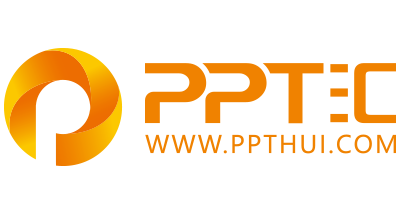 上万精品PPT模板全部免费下载
PPT汇    www.ppthui.com
PPT模板下载：www.ppthui.com/muban/            行业PPT模板：www.ppthui.com/hangye/
工作PPT模板：www.ppthui.com/gongzuo/         节日PPT模板：www.ppthui.com/jieri/
PPT背景图片： www.ppthui.com/beijing/            PPT课件模板：www.ppthui.com/kejian/
[Speaker Notes: 模板来自于 https://www.ppthui.com    【PPT汇】]